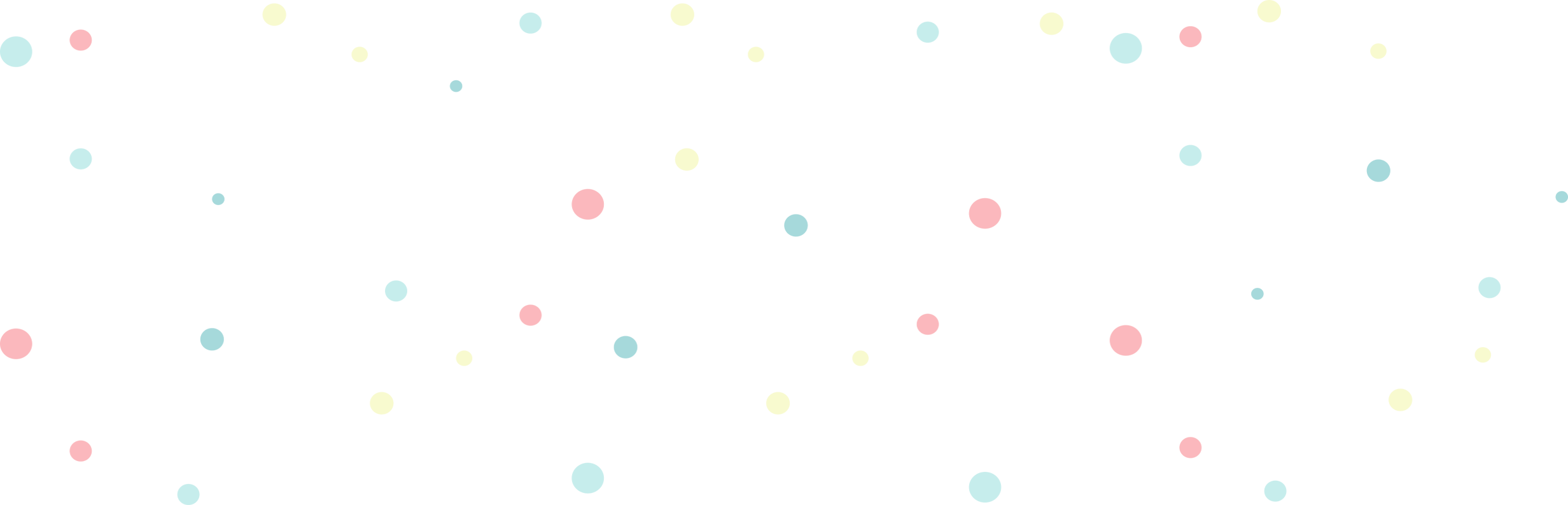 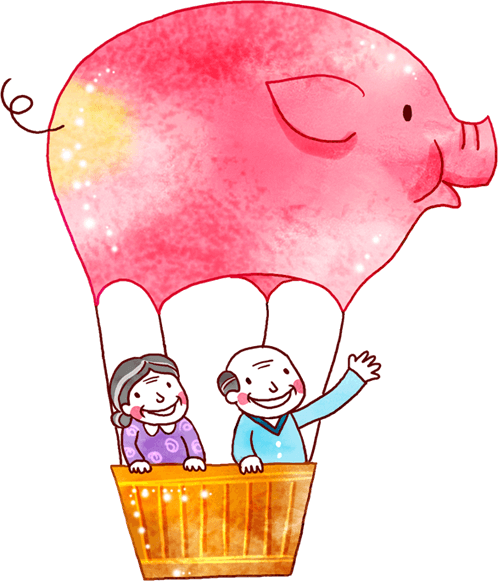 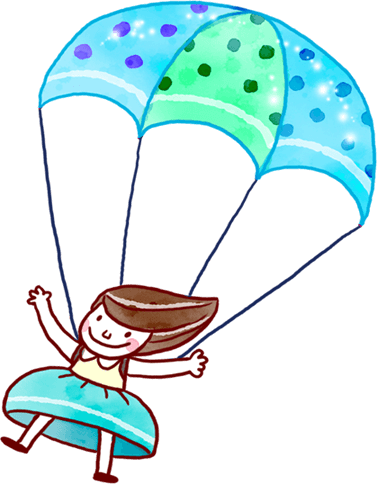 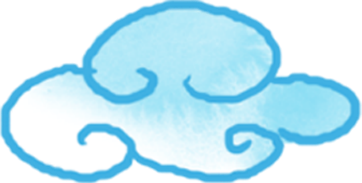 Chào mừng thầy cô và các em đến với môn Toán
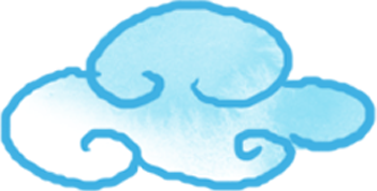 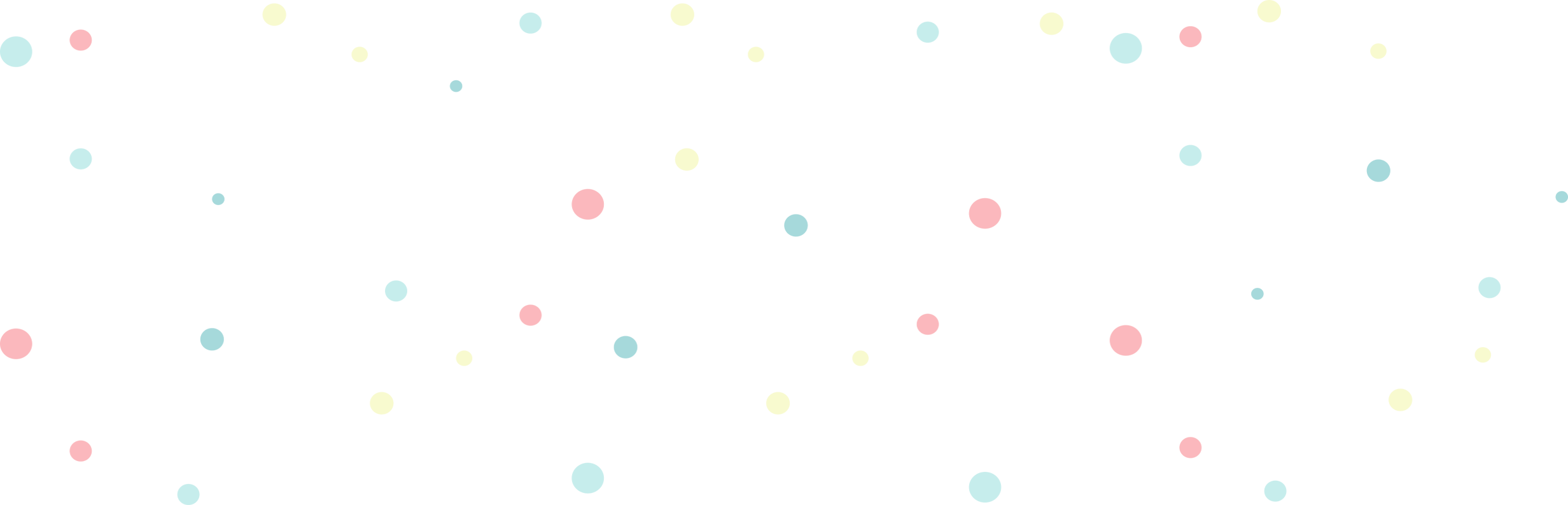 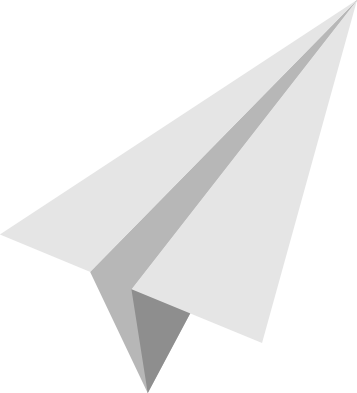 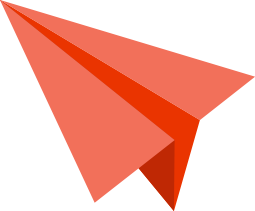 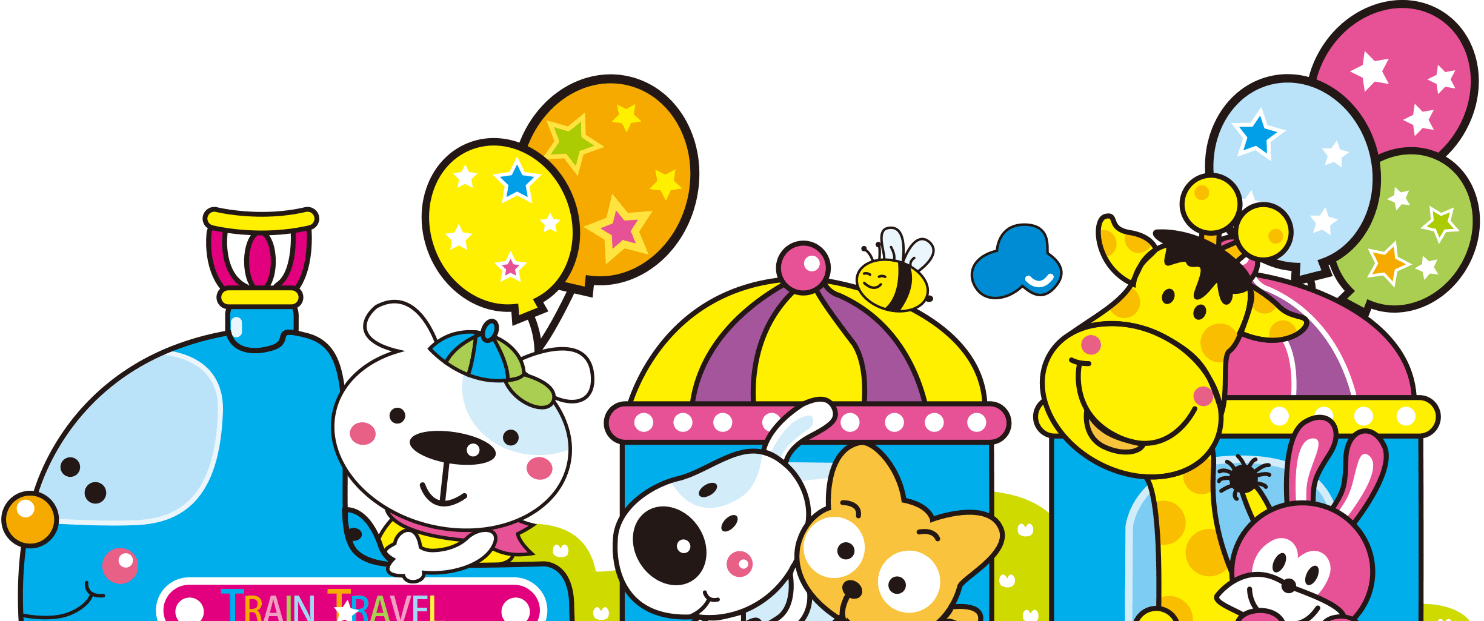 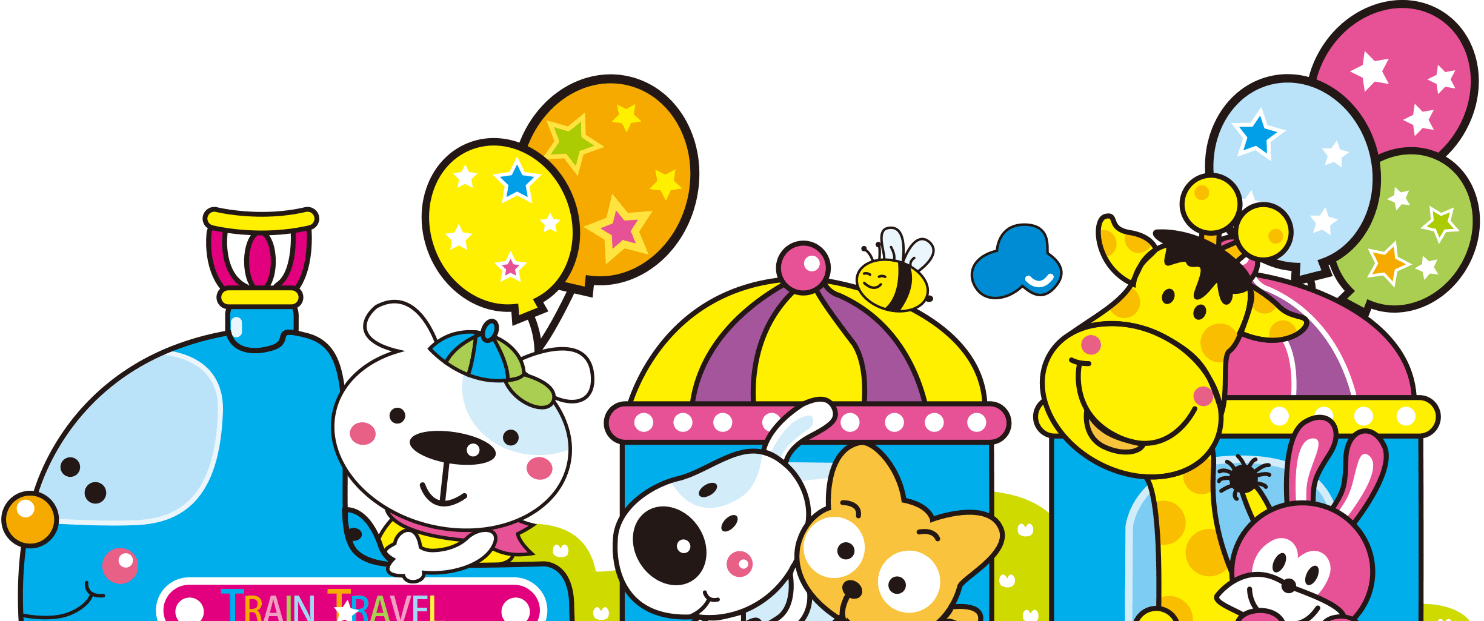 CHỦ ĐỀ 10
Các số trong phạm vi 1000
BÀI 49: Các số tròn trăm, tròn chục
TIẾT 2
Các số tròn chục
Yêu cầu cần đạt
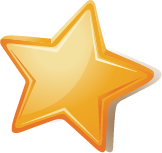 Nhận biết được cách đọc và viết các số tròn chục


- Củng cố kĩ năng ước lượng số lượng đồ vật theo số tròn chục.
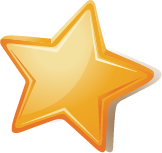 CÁC SỐ TRÒN CHỤC
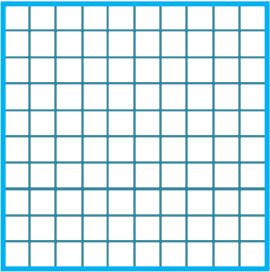 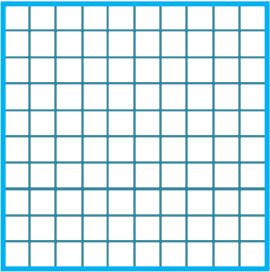 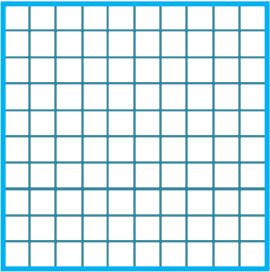 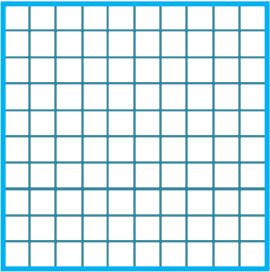 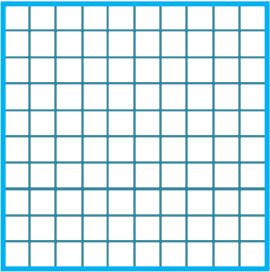 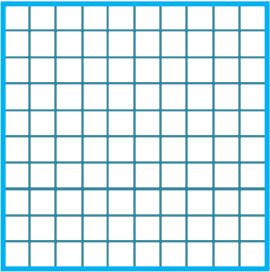 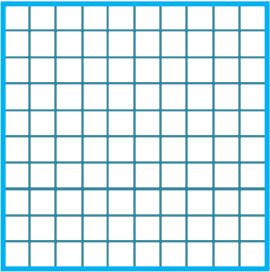 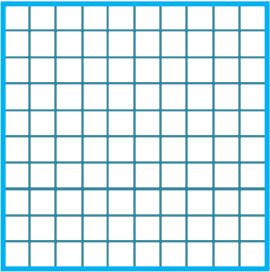 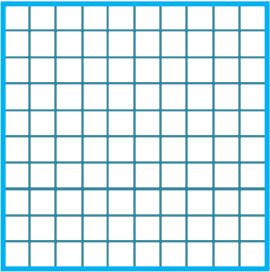 CÁC SỐ TRÒN CHỤC
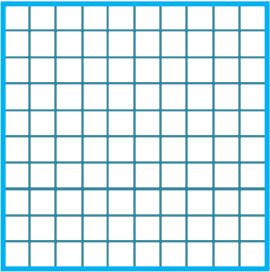 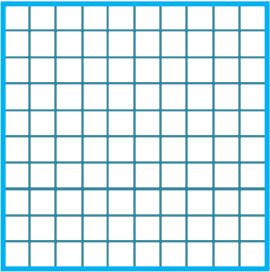 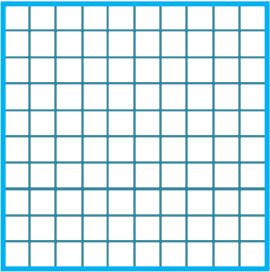 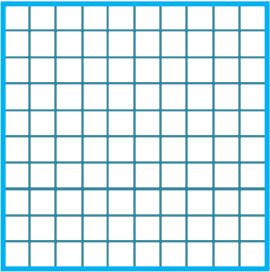 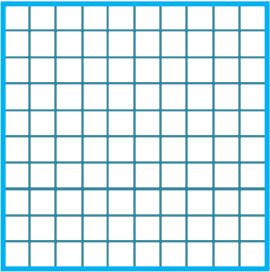 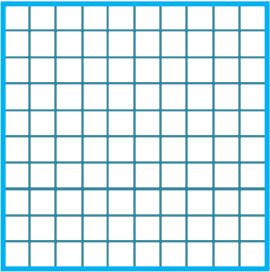 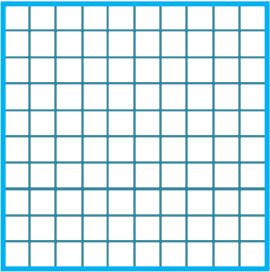 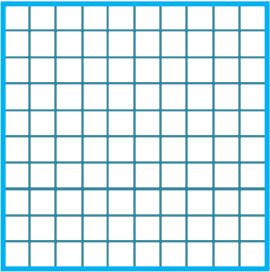 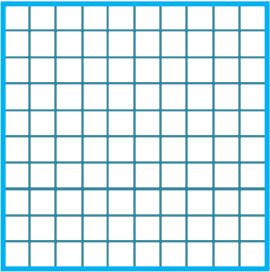 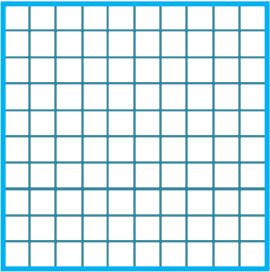 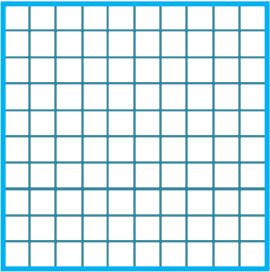 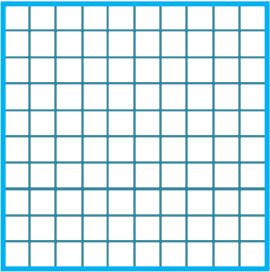 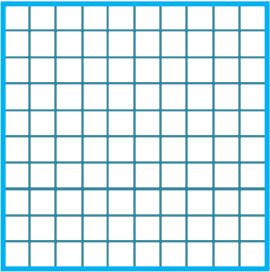 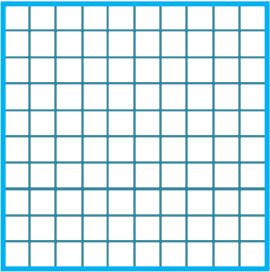 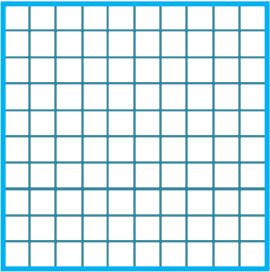 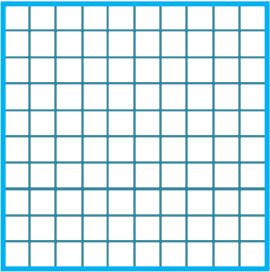 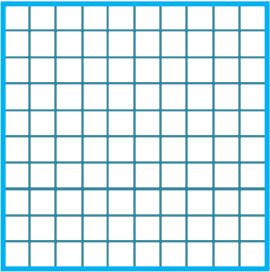 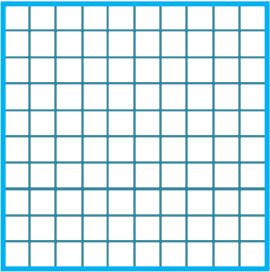 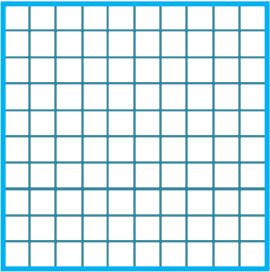 Các số tròn chục đều có số đươn vị là 0.
Các số 10, 20, 30, … 990, 1 000 đều là các số tròn chục.
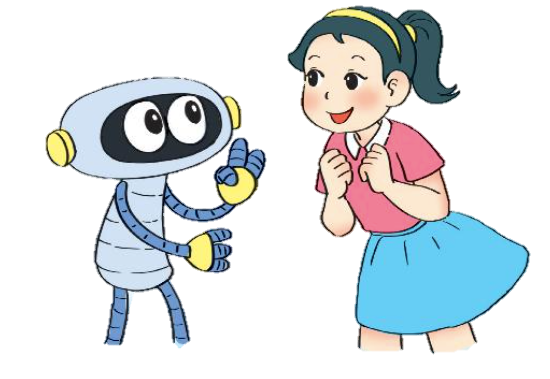 Số   ?
1
a)
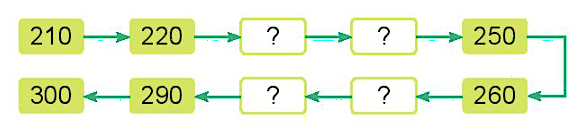 230
240
270
280
b)
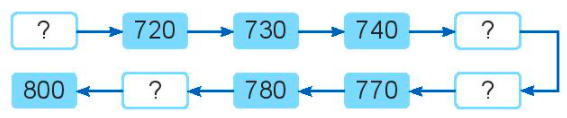 750
710
760
790
Số  ?
2
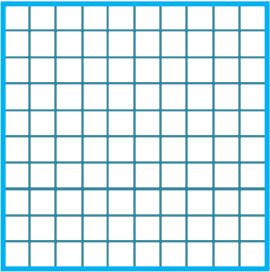 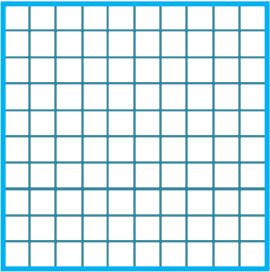 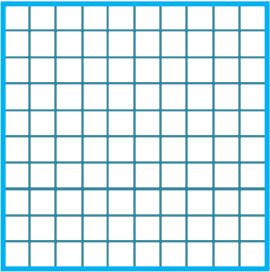 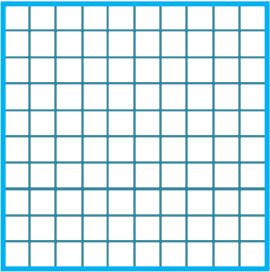 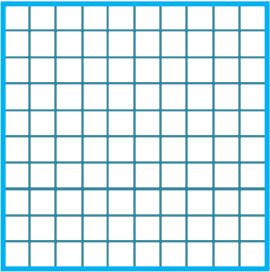 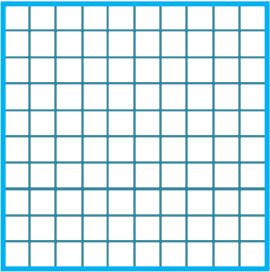 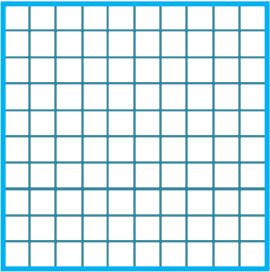 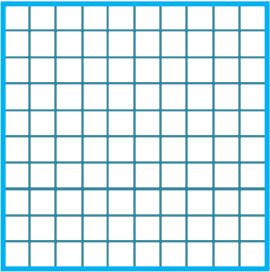 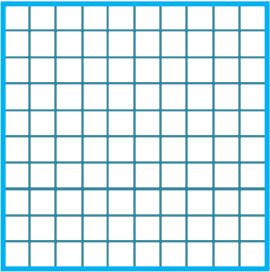 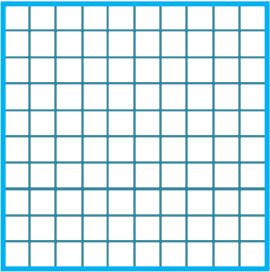 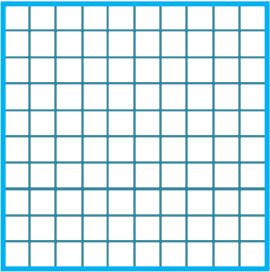 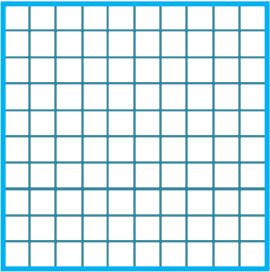 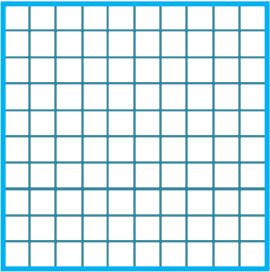 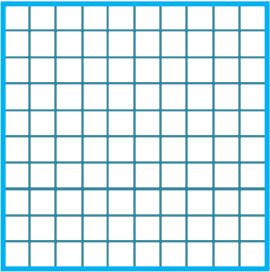 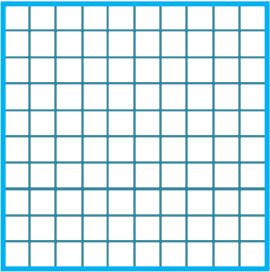 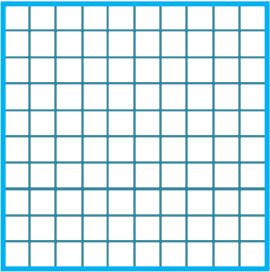 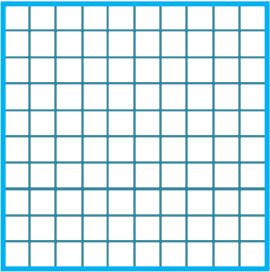 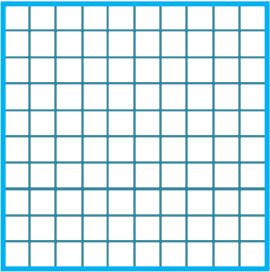 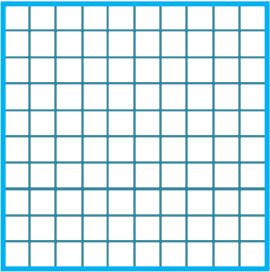 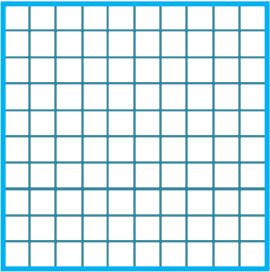 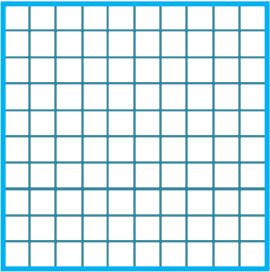 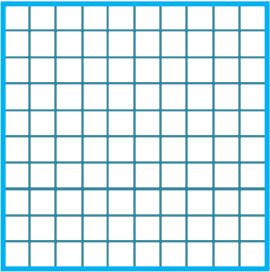 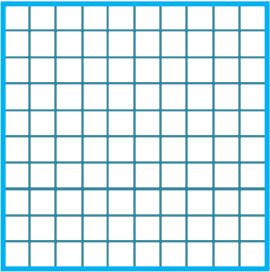 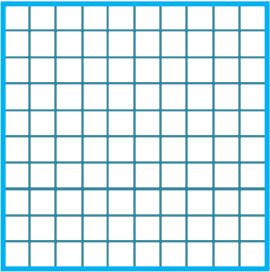 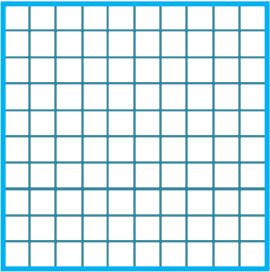 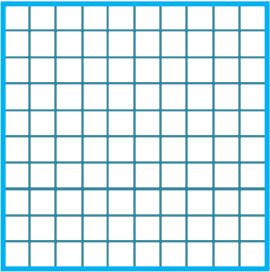 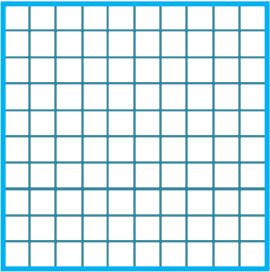 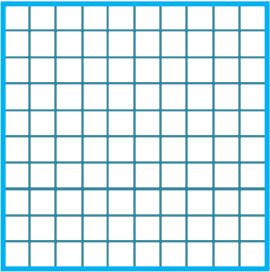 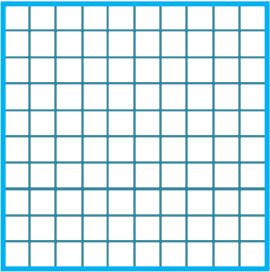 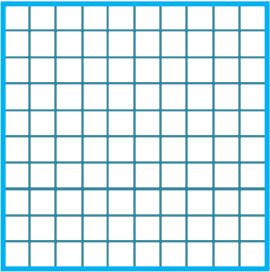 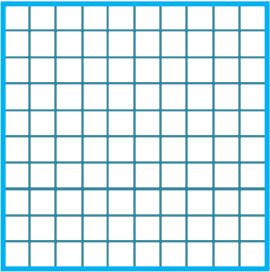 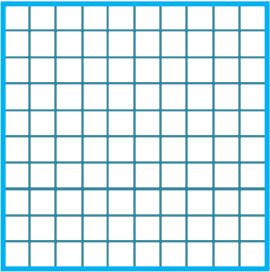 740
310
900
800
580
50
Số  ?
Em hãy ước lượng số viên kẹo trong mỗi lọ theo số tròn chục.
3
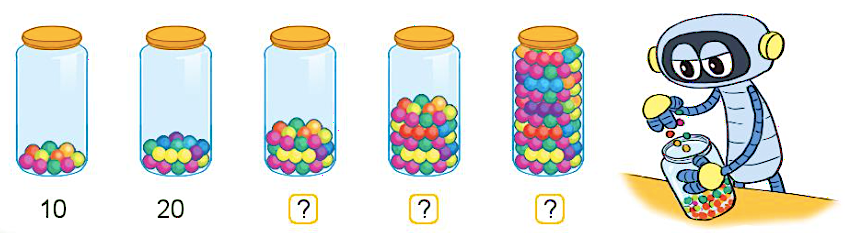 ?
20
?
?
10
30
50
100
Vận dụng
Trải nghiệm
Hôm nay con được học bài gì?
- Xem trước bài sau: 
Bài 50 – Tiết 1: So sánh các số tròn trăm, tròn chục ( trang 47, 48)
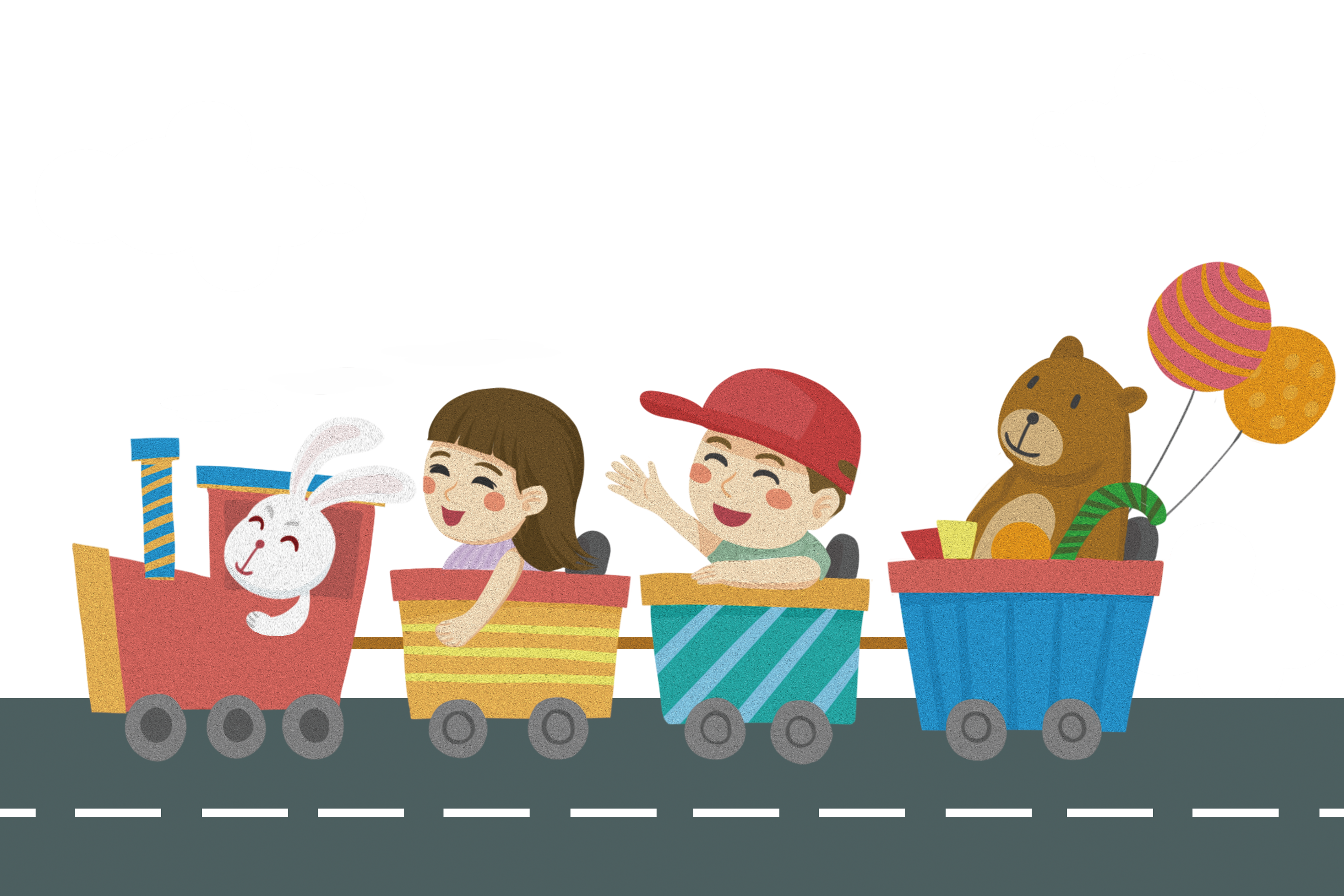 CHÀO TẠM BIỆT